Презентация к уроку по русскому языку на тему: 

«Подготовка к сочинению – описанию по картине И.И. Левитана «Лесистый берег»
Актуализация знаний
-Чем описание отличается от других типов речи?
-Что можно описывать?
-Как называется картина, на которой изображена природа?
-Каких художников-пейзажистов вы знаете?
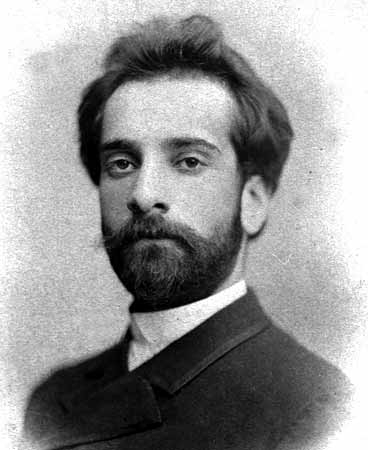 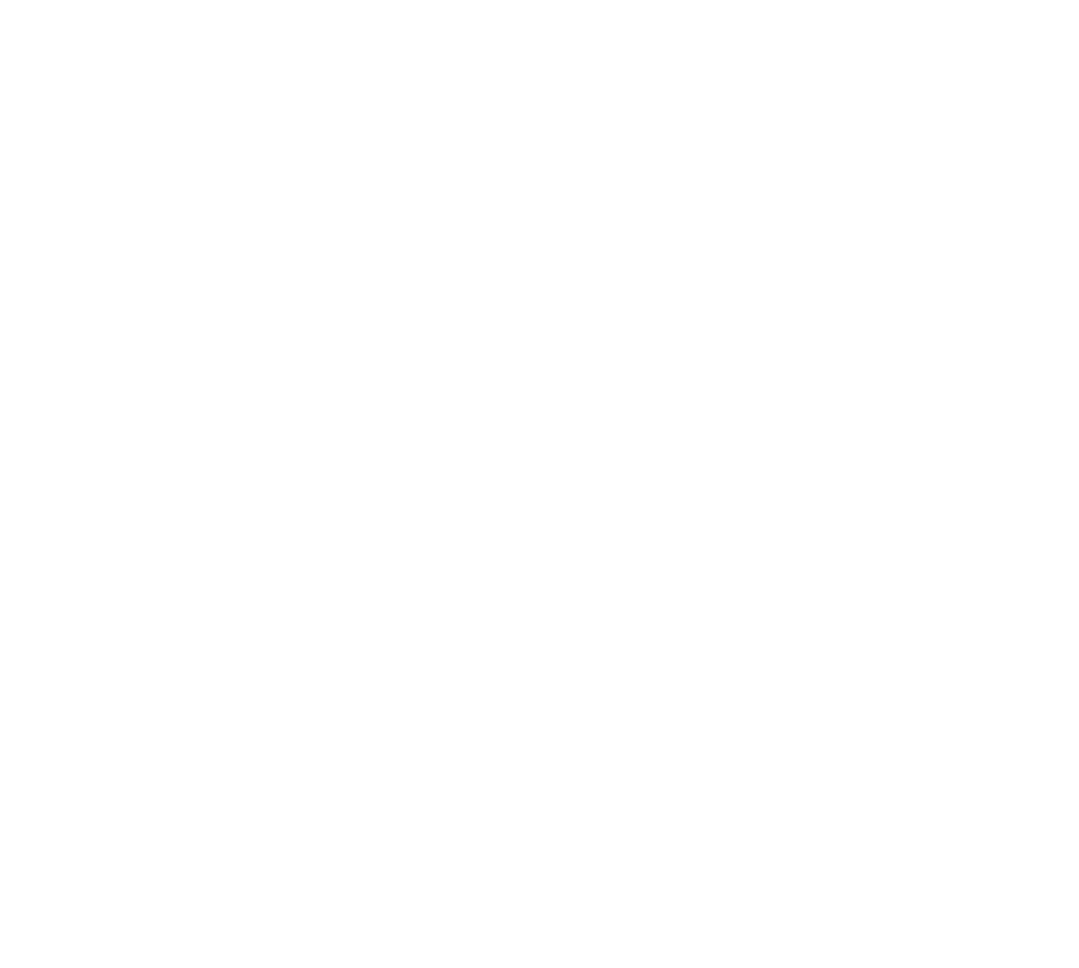 "Природу украшать не надо, но надо почувствовать ее суть и освободить от случайностей."
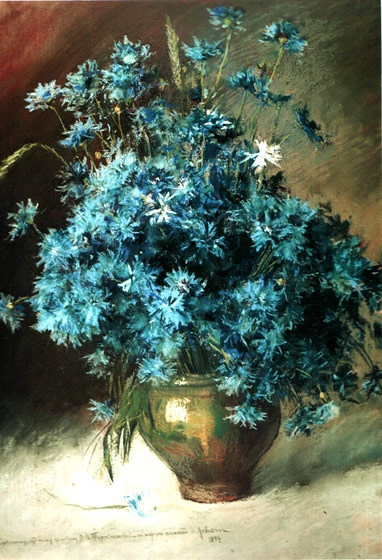 Исаак Ильич Левитан родился 30 августа 1860 года в небольшом литовском городке Кибарты Ковенской губернии.Отец его был мелким служащим, семья была большой и жила небогато. 
В тринадцатилетнем возрасте Левитан поступил в Московское училище живописи, ваяния и зодчества. В сентябре 1876 года Левитан обучается в пейзажной мастерской А. К. Саврасова.
Благодаря своему таланту и трудолюбию Левитан отлично закончил училище. После окончания училища Левитан принимал участие в передвижных выставках, его картины пользовались большим успехом.
Левитан любил русскую природу фанатически, почти исступленно и, благодаря своей особой чуткости и нервной проникновенности, он сумел вобрать в себя все мысли и чувства, которыми горели его сверстники и товарищи. Претворив их в своем индивидуальном, ему одному присущем лиризме, он вылил все это в длинном ряде картин, отразивших искания целого поколения… Он был самым большим и самым мудрым мастером русского пейзажа…
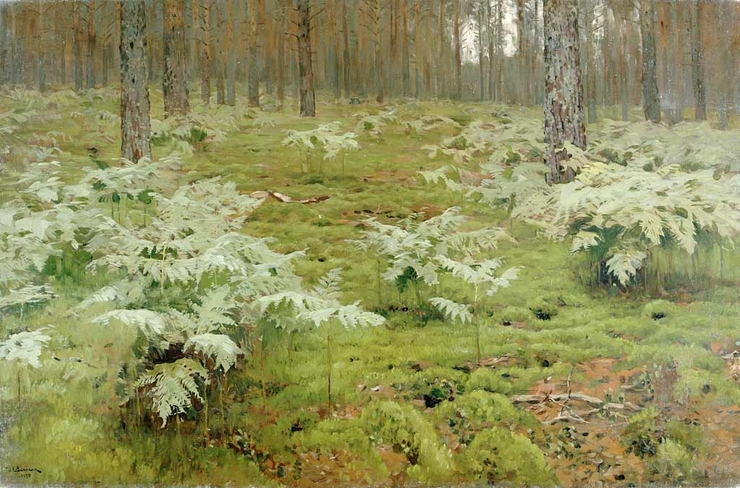 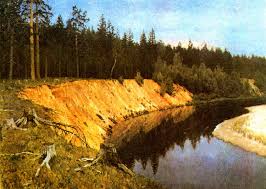 И.И. Левитан. «Лесистый берег».
-Кто является «героем» нашего с вами разговора на уроке?
    (Лирический герой, любящий природу и  способный на переживания ).
-Какое впечатление производит на вас эта картина?
-Какое время года изображено на картине, время суток?
-Что (какие предметы) мы видим на картине?
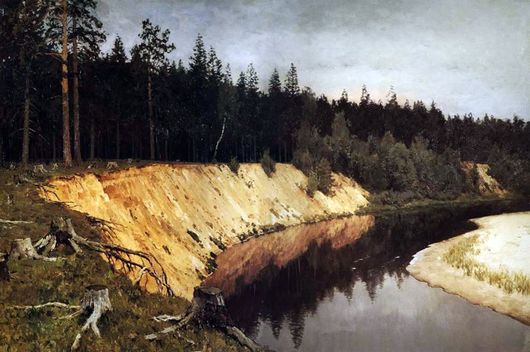 Примерный план сочинения-описания
Вступление.
Основные образы:
            Река.
                        Берег.
                              Деревья.
                                               Небо.
 Какие краски использовал Левитан.
Заключение. Почему картина названа.
Написание сочинения